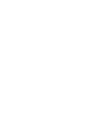 Учитель, который опередил время
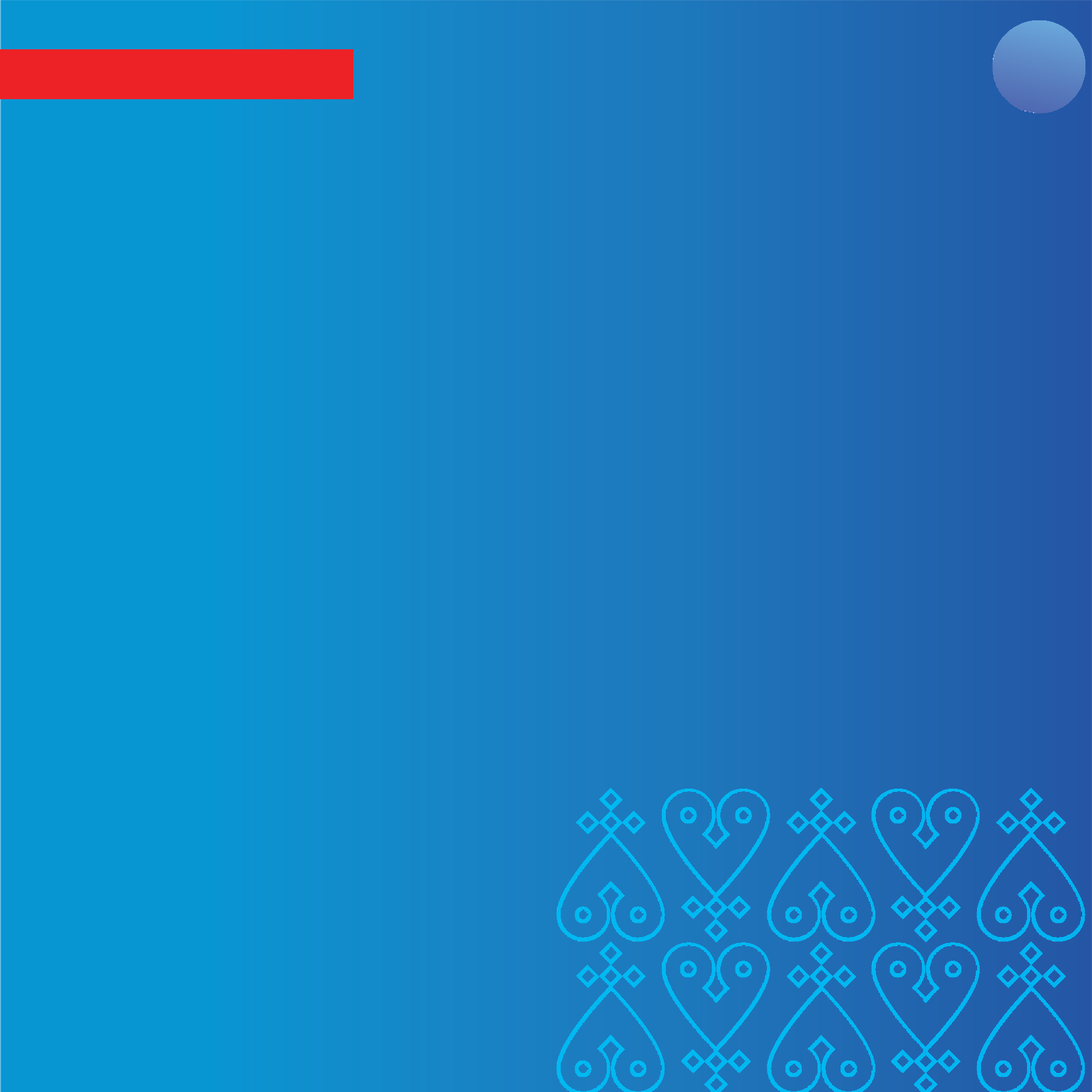 День в истории

В 2022 году наша республика празднует 100 лет со дня образования  Якутской автономии. Это важная дата для нашей республики. С этого момента  начинается история Якутии как отдельного региона в составе России.
Революция 1917 года и последовавшие изменения привели к тому, что  Россия стала называться Российской Социалистической Федеративной  Советской Республикой (позже стала частью Союза Советских  Социалистических Республик). С 1918 по 1922 годы в составе РСФСР возникли  восемь автономных республик, в том числе Якутская.
В октябре 1921 года Якутский губернский революционный комитет  создал Комиссию по разработке конституции, декларации прав и  обязанностей трудящихся и определению границ будущей республики под  председательством Платона Ойунского.
27 апреля 1922 года Президиум Всероссийского центрального  исполнительного комитета (ВЦИК) – высший орган государственной власти в  советский период – издал Декрет об образовании Якутской Автономной  Советской Социалистической Республики как части Российской Советской  Федеративной Социалистической Республики, то есть Якутия стала  самостоятельной территориальной единицей на карте России.
В 1991 году республика официально переименована в Республику Саха  (Якутия).
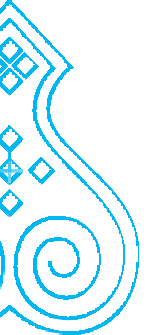 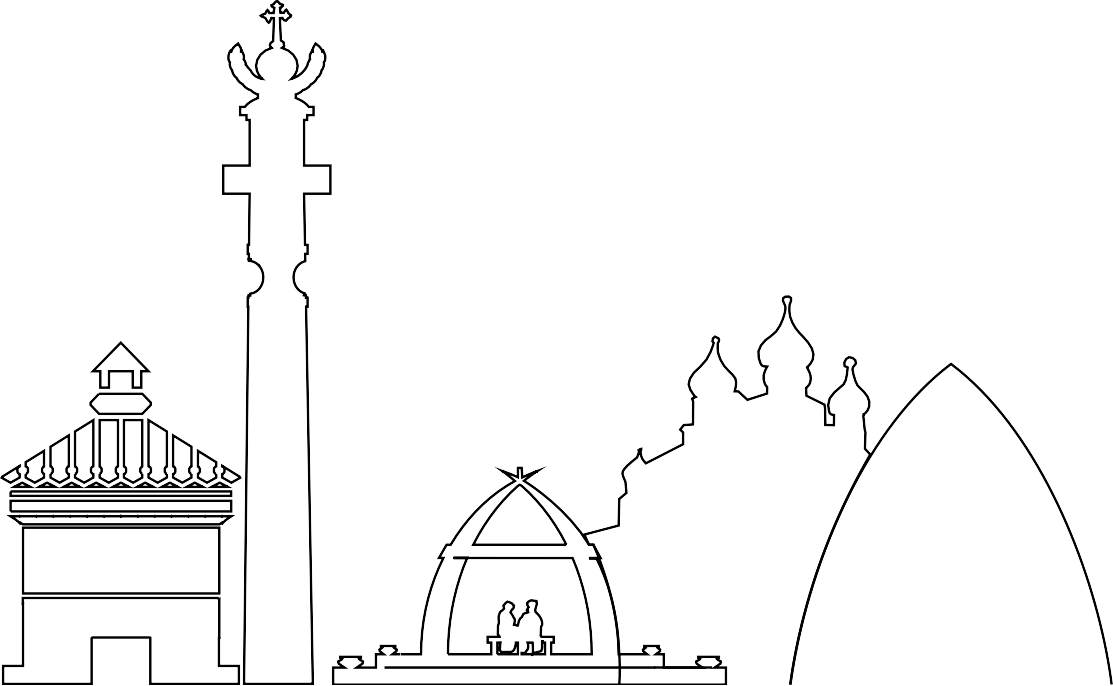 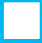 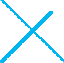 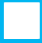 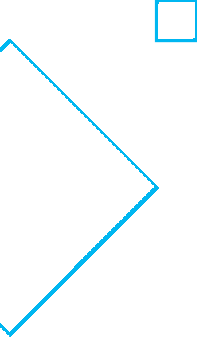 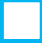 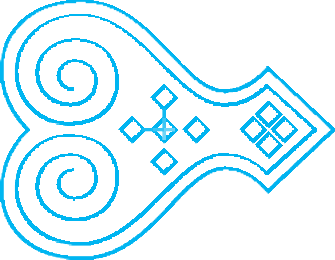 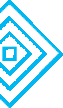 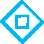 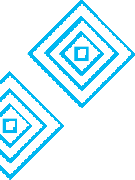 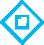 5
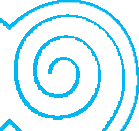 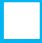 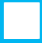 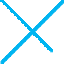 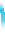 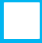 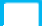 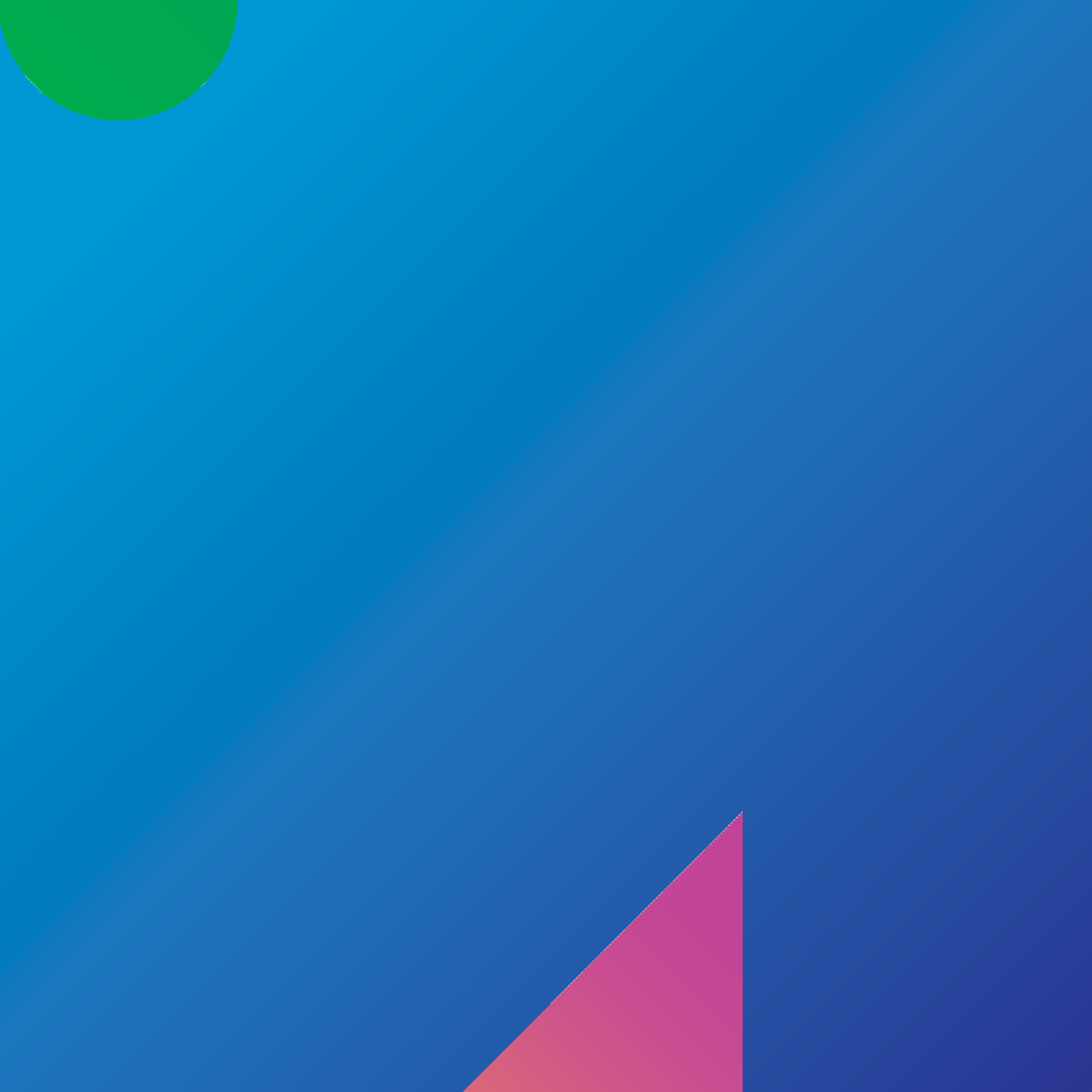 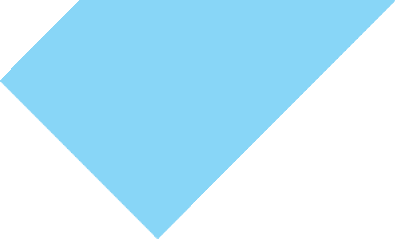 Имя в истории
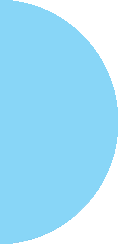 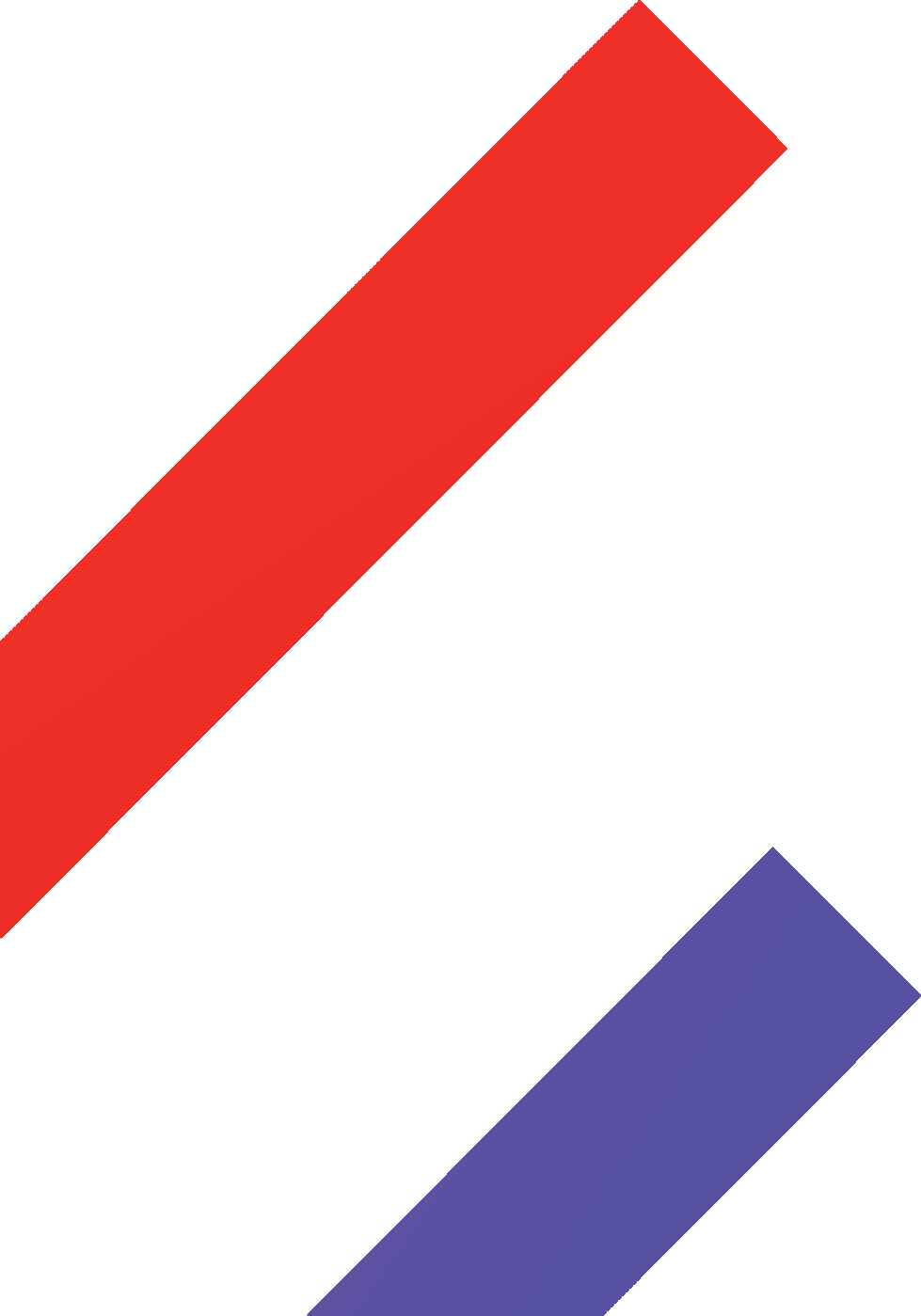 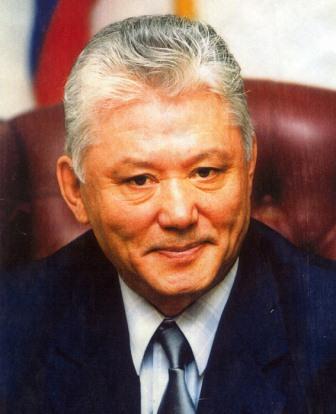 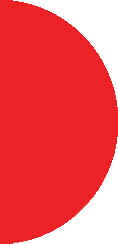 Михаил Ефимович Николаев - первый президент Республики Саха (Якутия). Сейчас Государственный советник Республики Саха (Якутия).
В 2022 г. 13 ноября празднует 85-летие.
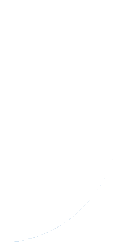 27 сентября 1990 г. была принята «Декларация о государственном суверенитете Якутской — Саха Советской Социалистической Республики». Сейчас этот праздник называется Днем государственности Республики Саха (Якутия).


В октябре 1991 года был учрежден пост президента республики. Тогда же было изменено название республики на «Республика Саха (Якутия)».
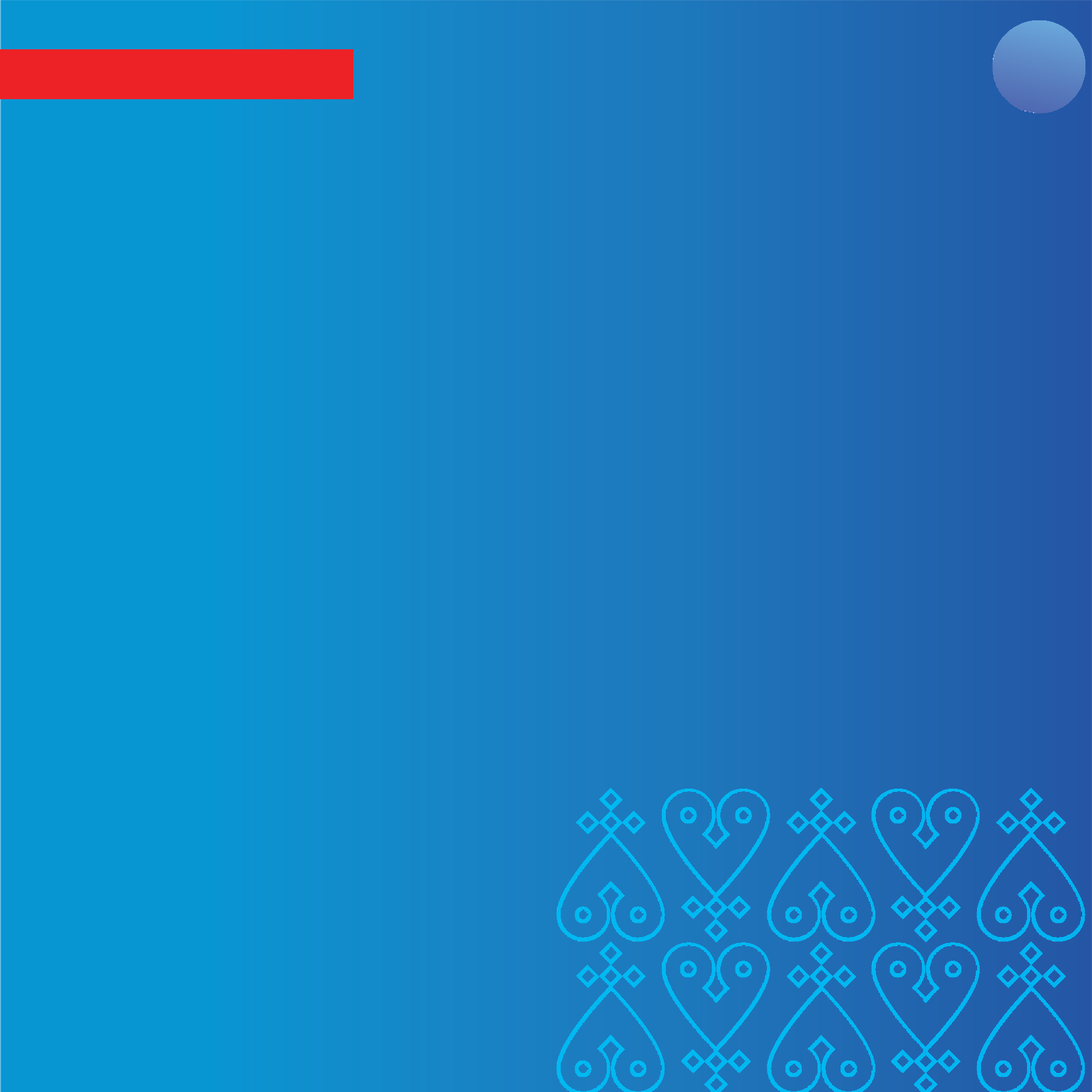 Имя в истории
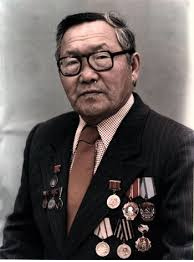 Михаил Андреевич Алексеев — наставник, народный учитель, сыгравший значимую роль в жизни известных людей в республике. 
В 2022 году исполнилось 105 лет народному учителю СССР, создателю первой в ЯАССР сельской школы с углубленным изучением основ физики и математики, участнику Великой Отечественной войны.
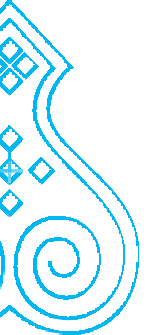 Михаил Андреевич Алексеев родился 5 мая 1917 года в Республике Якутия. 
В шесть лет остался круглым сиротой. 
В 1936 году он окончил Якутский педагогический техникум и был назначен учителем математики и физики в одну из якутских школ. 
В 1939 Михаил Андреевич поступил в Рязанский государственный педагогический институт. Но война не дала окончить обучение. В том же году Михаил Алексеев попал на фронт. Вернуться в институт удалось лишь в начале 50-х годов.
В 1960 году он переехал в Верхневилюйск, где работал в средней школе. 
В 1966 году его стараниями там были открыты специализированные физико-математические классы. А в 1974 году по Постановлению Министерства народного просвещения СССР школа получила статус учреждения с углубленным изучением основ физики и математики.
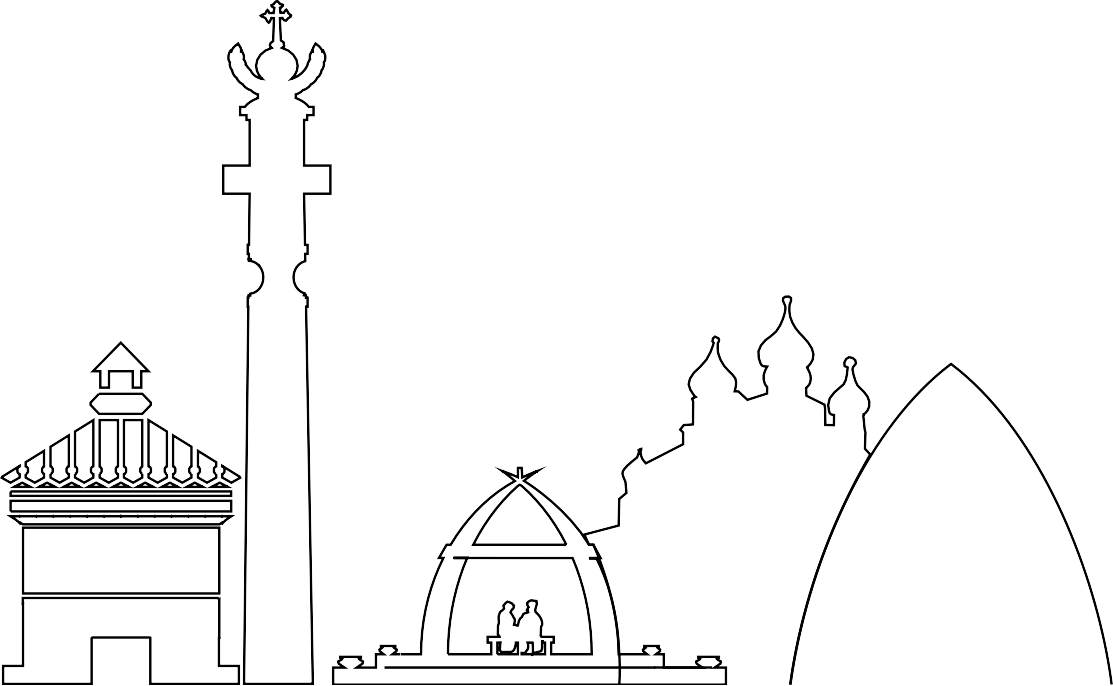 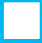 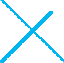 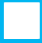 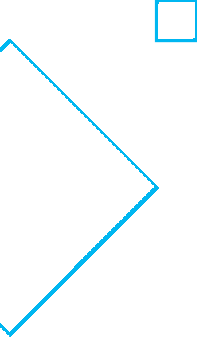 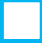 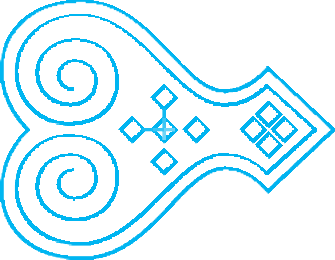 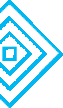 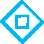 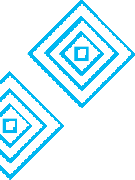 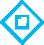 5
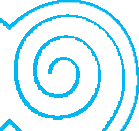 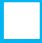 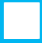 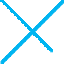 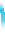 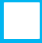 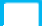 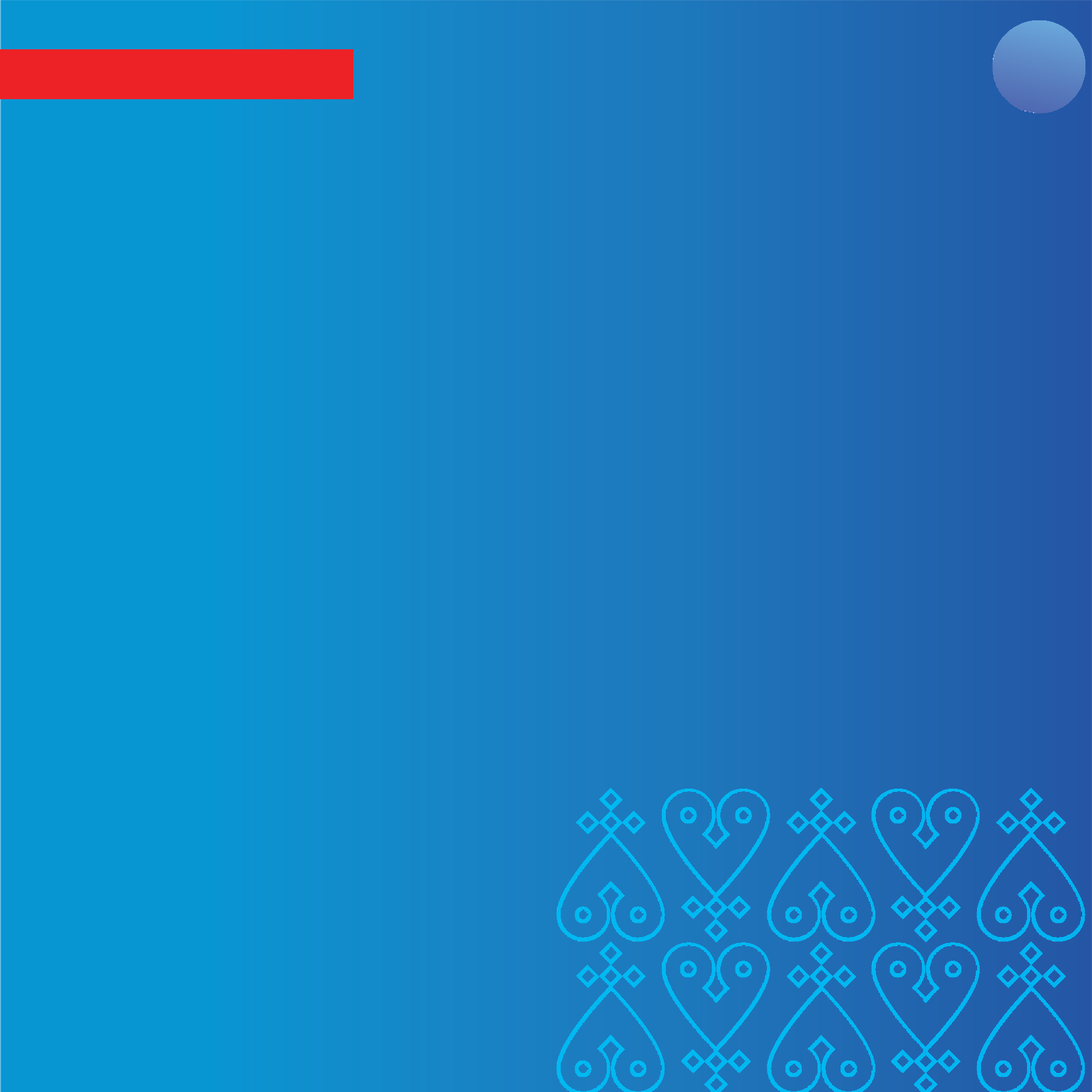 День в истории

5 октября - день учителя — профессиональный праздник работников сферы школьного образования.
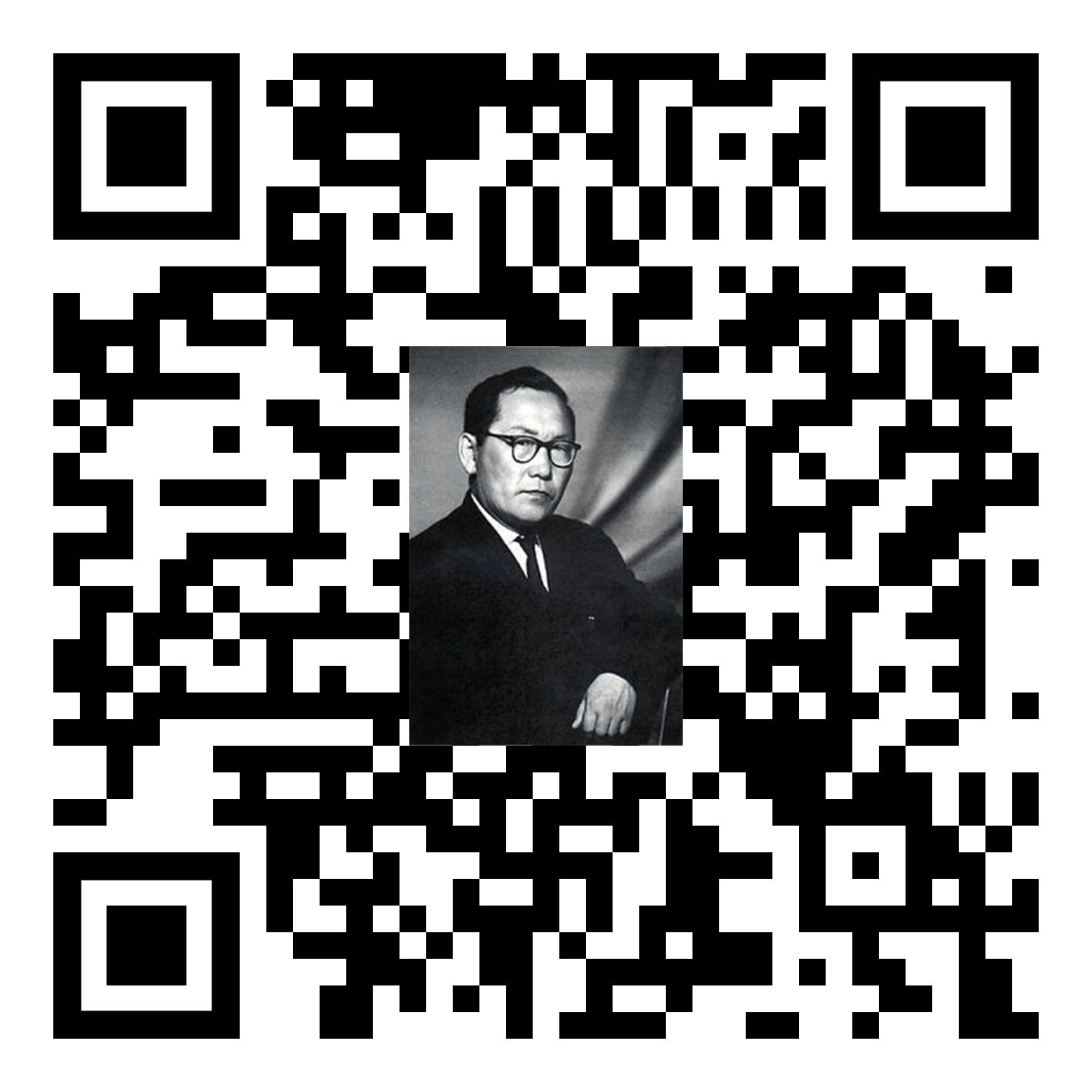 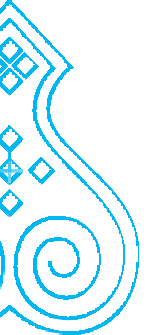 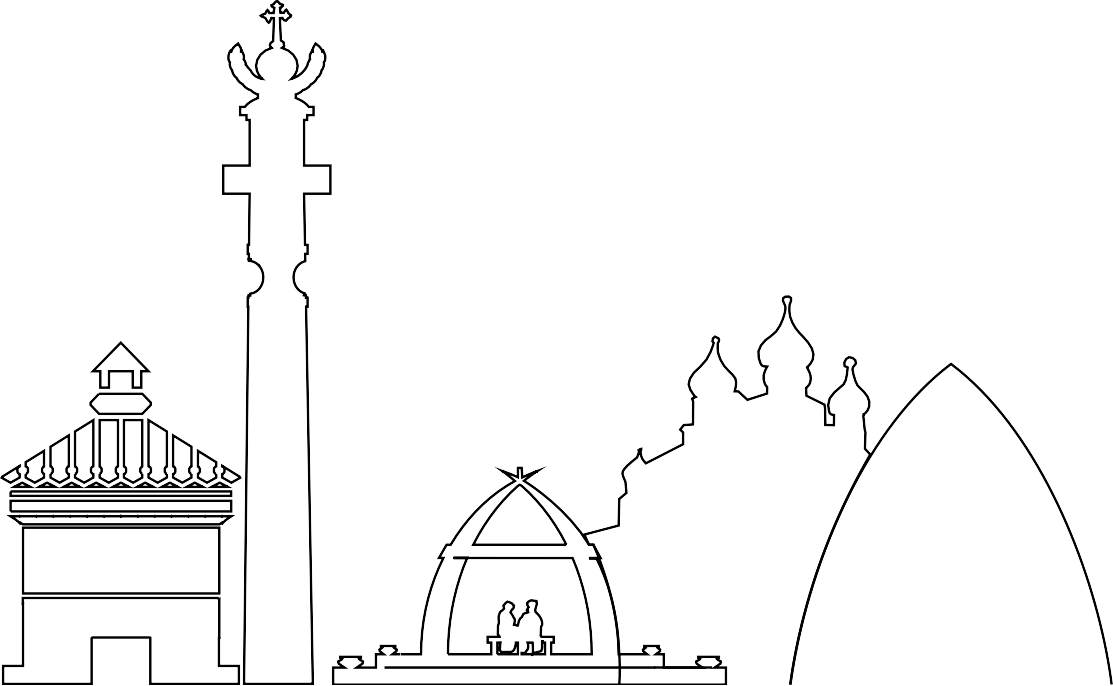 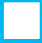 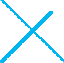 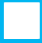 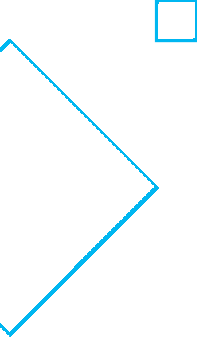 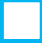 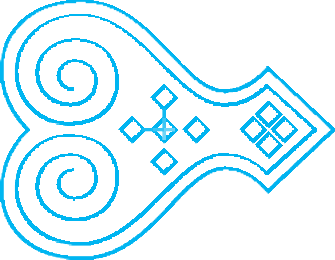 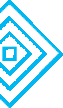 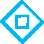 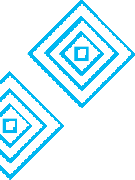 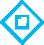 5
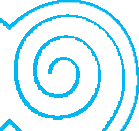 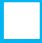 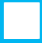 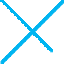 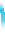 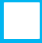 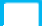 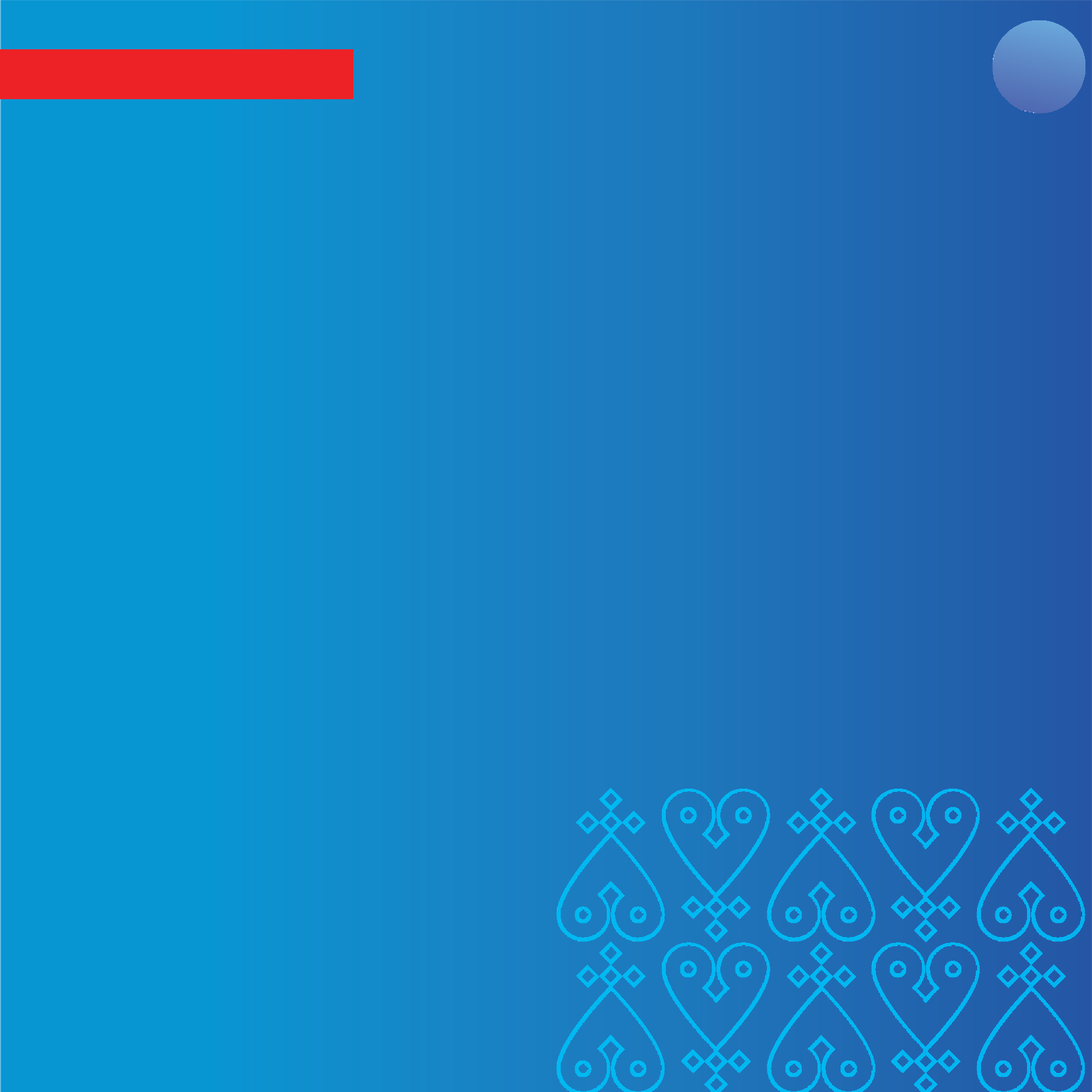 Вопросы
Что означает слово «педагогика» в переводе с греческого? 

1) «детоведение»
2) «наука о ребенке»
3) «обучение человека»
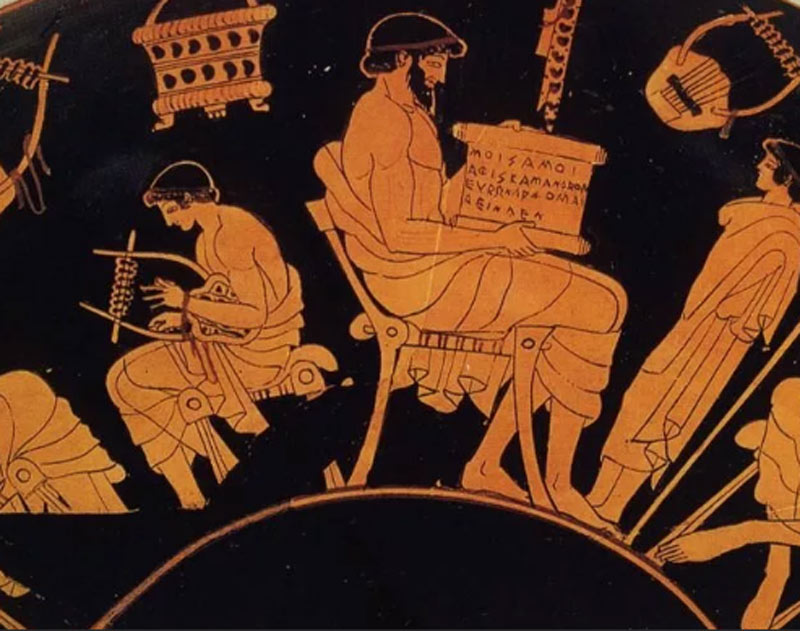 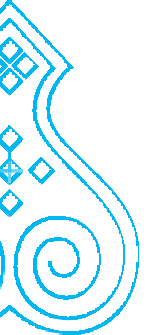 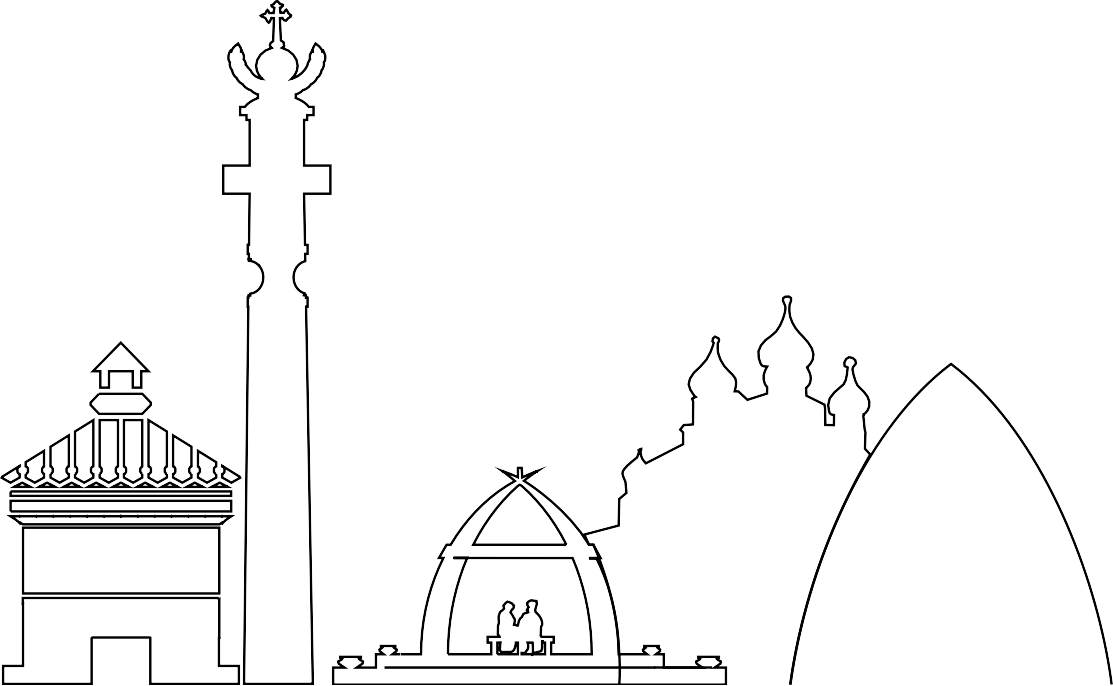 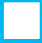 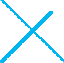 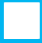 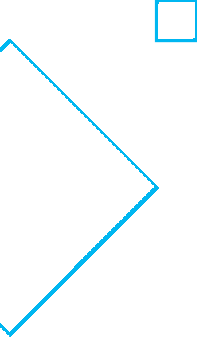 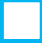 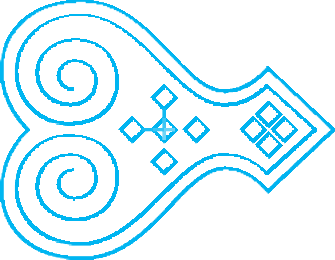 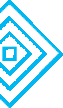 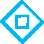 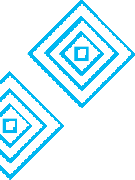 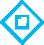 5
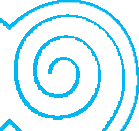 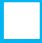 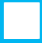 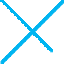 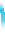 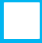 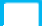 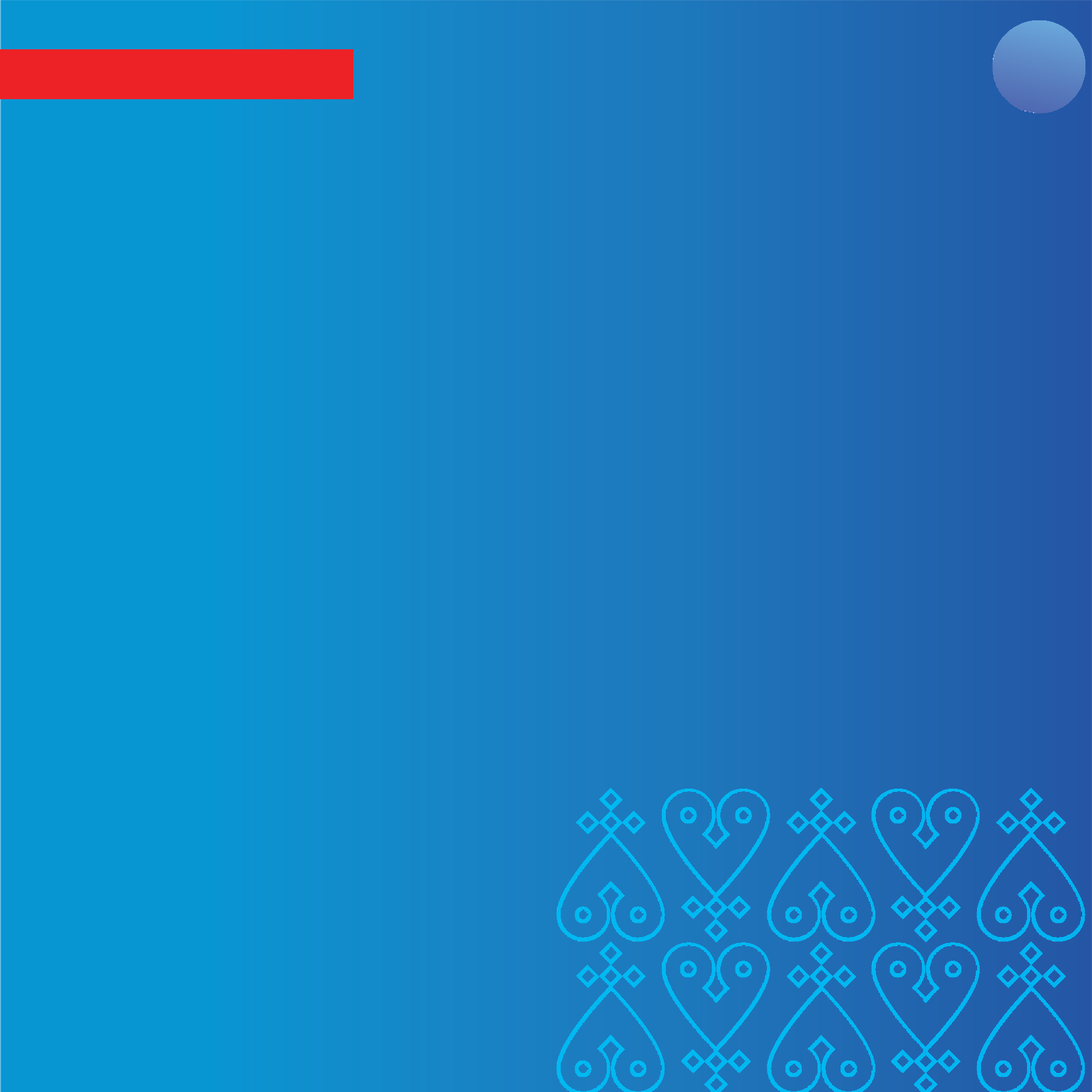 Вопросы
Во всех странах учителя ставят оценки от 1 до 5? 

1) Верно, во всех странах учителя ставят оценки по Болонской системе от 1 до 5; 
2) Неверно, во всех странах учителя ставят числовые оценки (от 1 до 5 или от 1 до 20);
3) Неверно, в разных странах учителя используют разные системы оценки (буквы, числа).
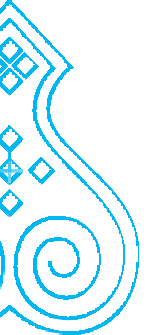 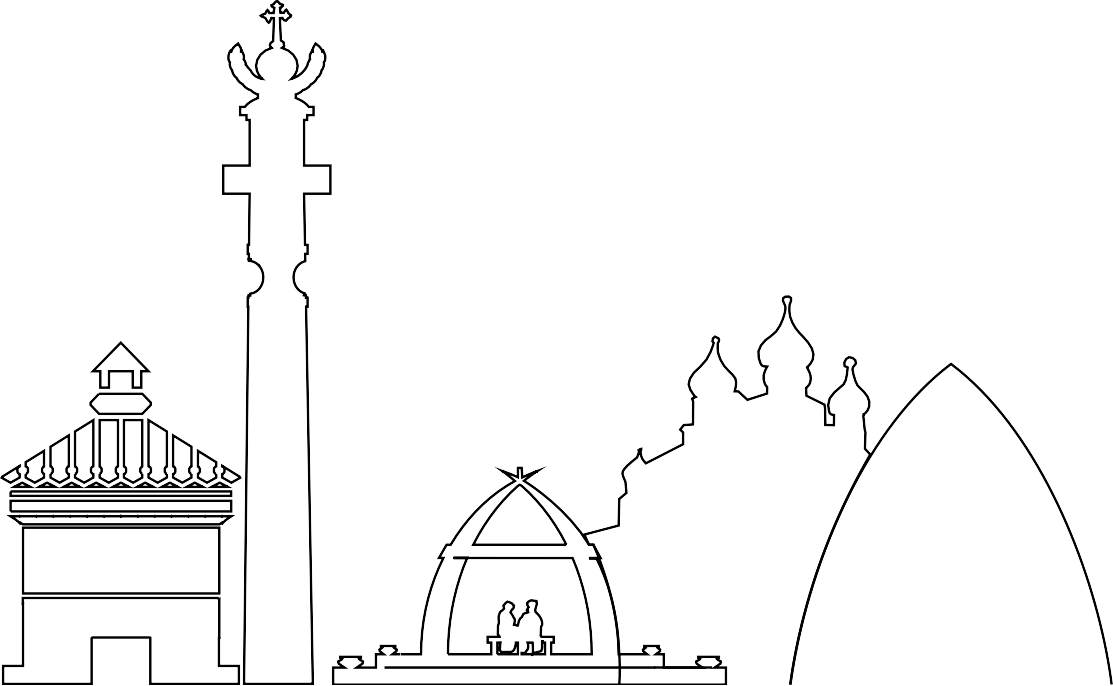 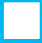 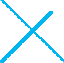 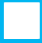 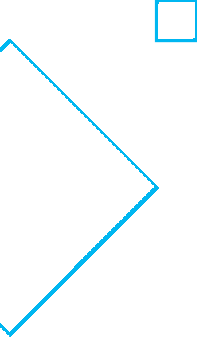 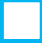 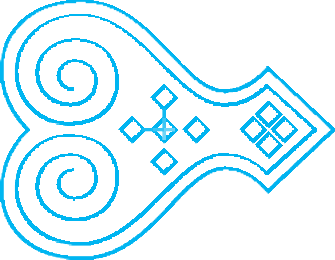 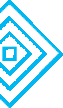 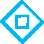 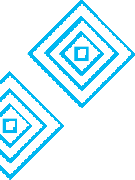 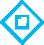 5
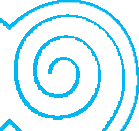 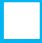 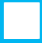 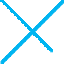 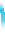 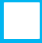 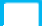 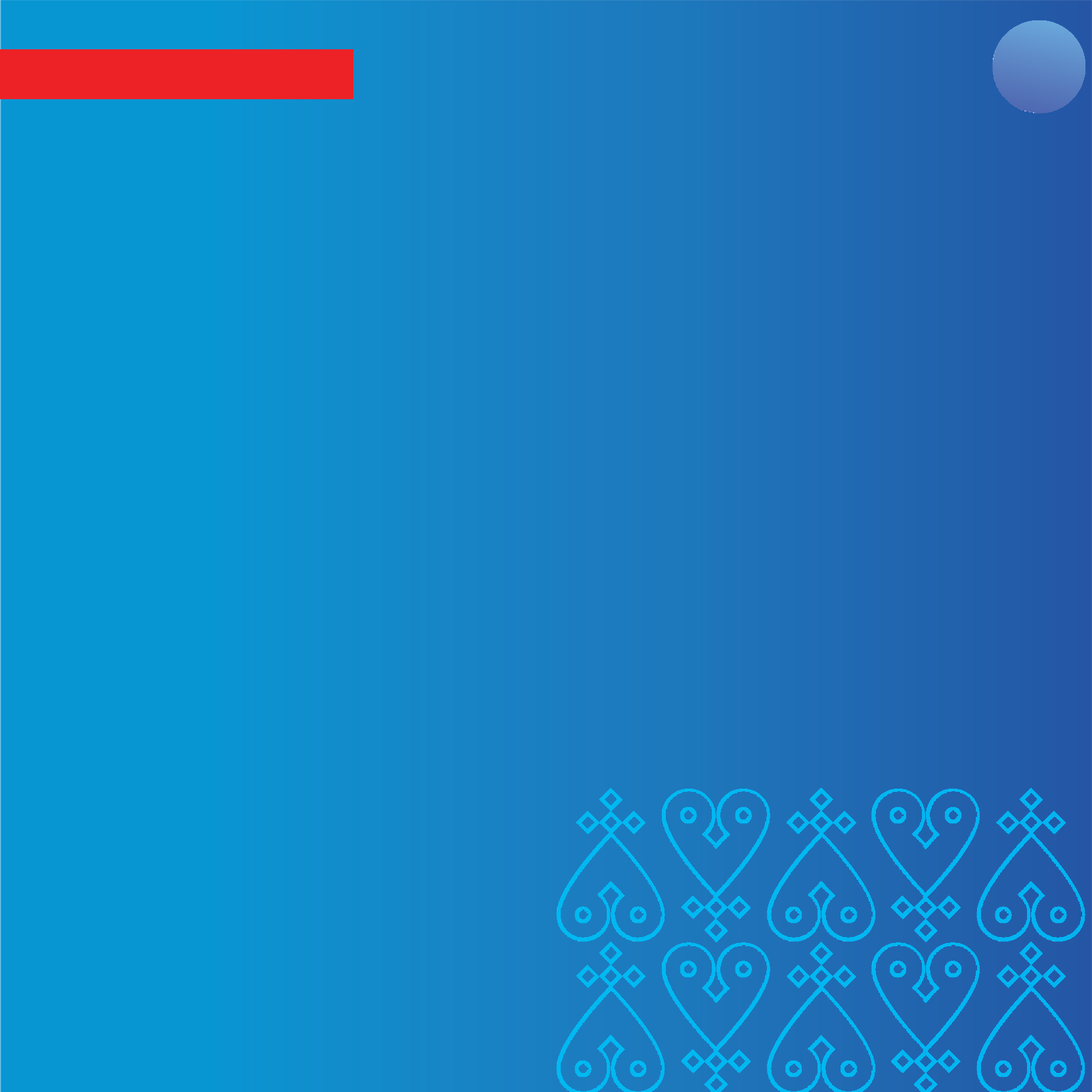 Вопросы
Где и когда появились первые школы? 

1) в странах Востока в IV тысячелетии до н. э.
2) в странах Азии в IV тысячелетии н.э. 
3) в странах Европы в II тысячелетии н.э.
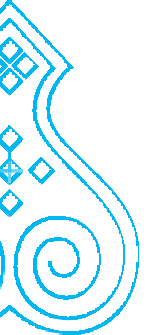 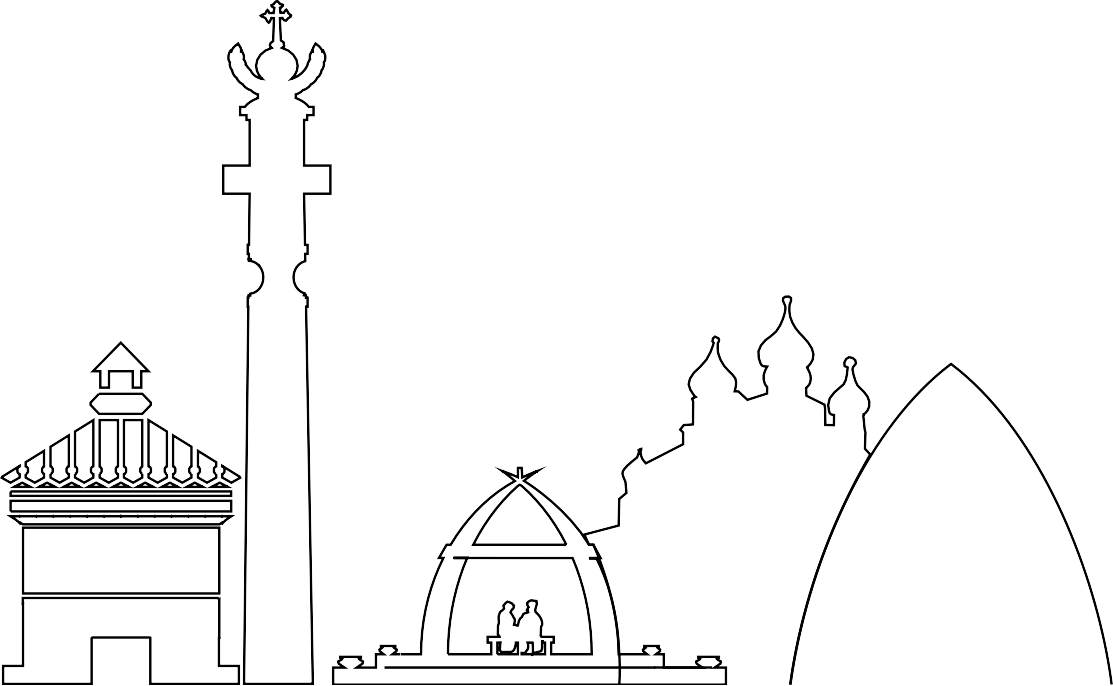 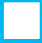 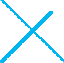 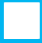 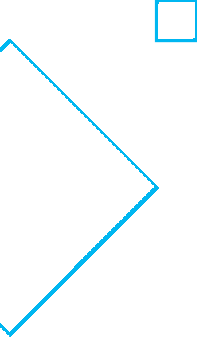 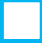 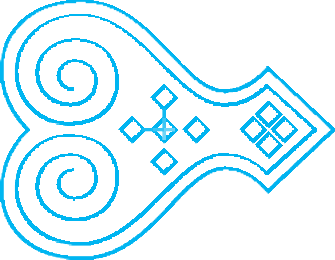 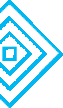 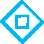 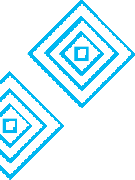 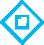 5
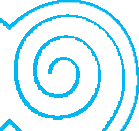 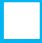 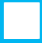 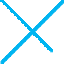 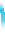 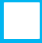 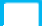 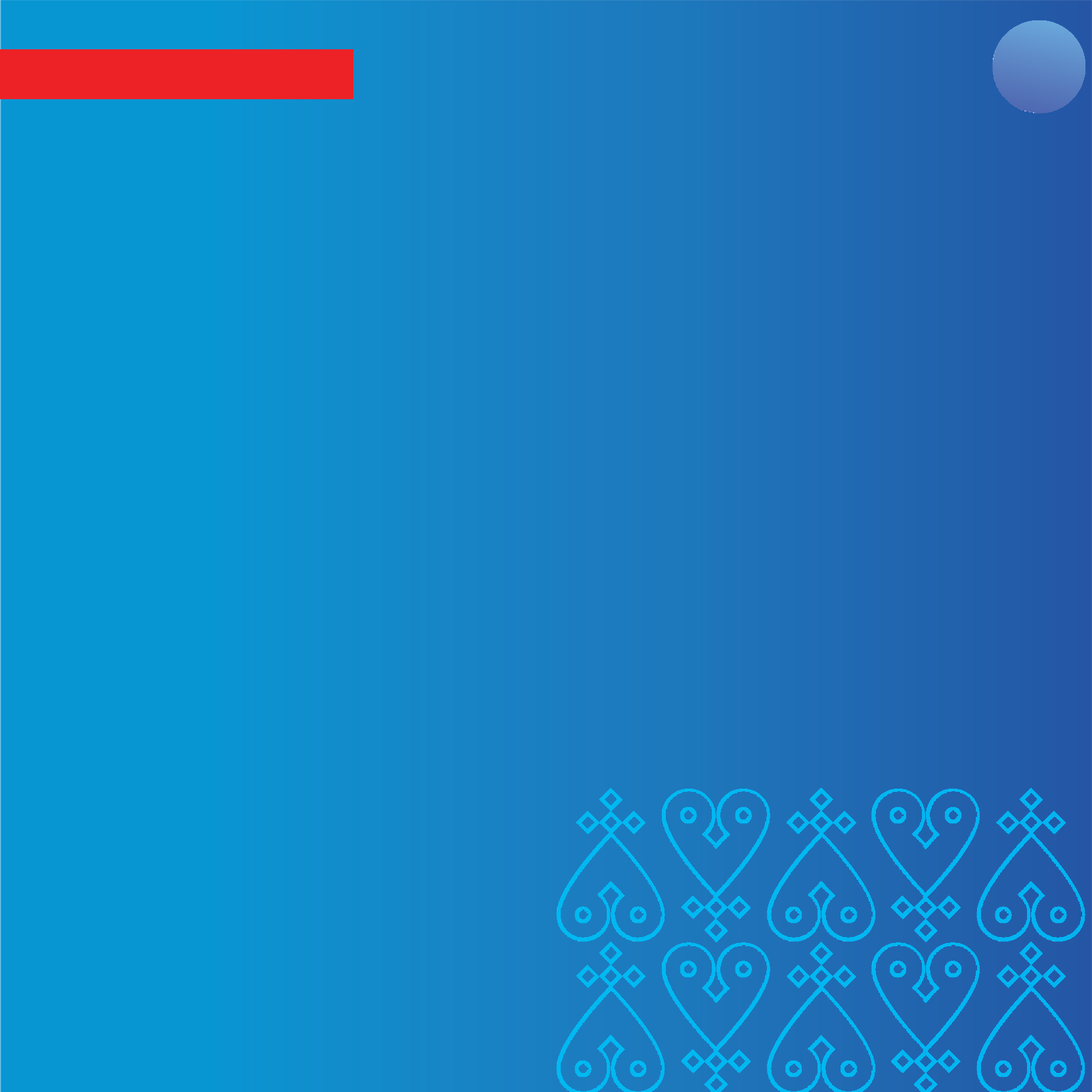 Вопросы
Что означало древнегреческое слово «школа»? 

1) «отдых», «досуг»
2) «мудрость», «обучение»
3) «беседа», «общение»
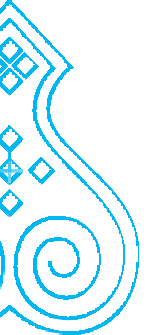 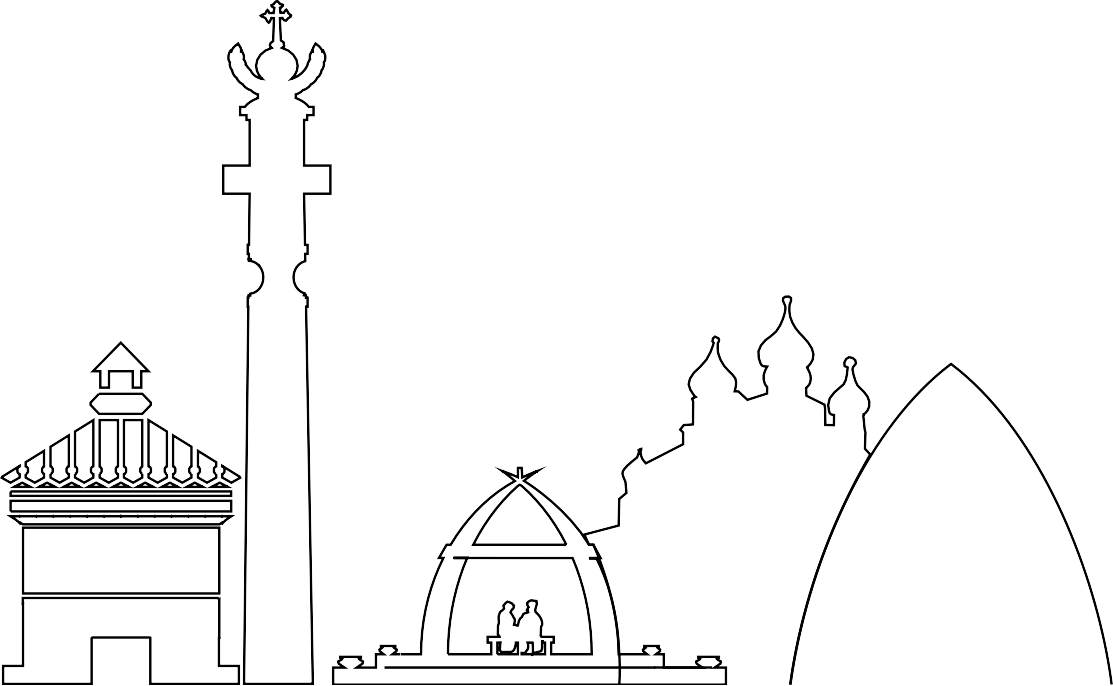 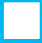 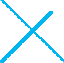 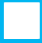 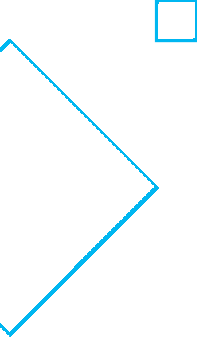 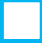 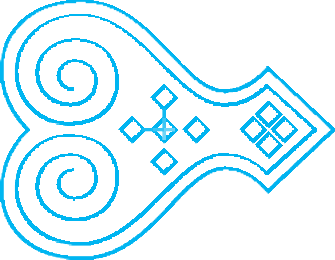 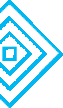 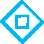 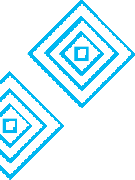 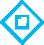 5
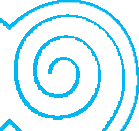 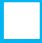 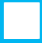 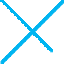 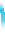 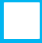 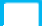 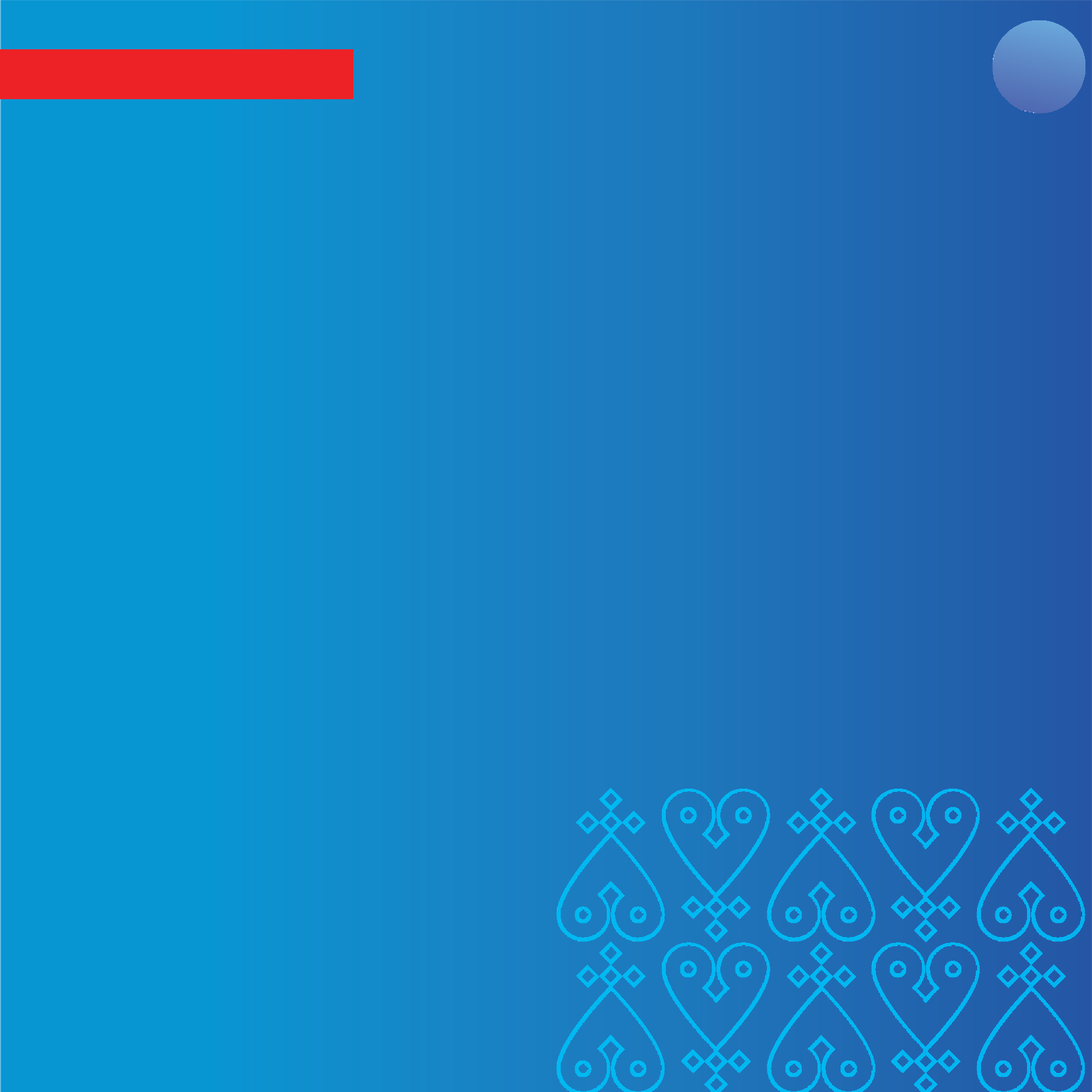 Вопросы
Когда на Руси появились первые школы? 

1) в XIII веке, при Александре Невском
2) после Крещения Руси, при Владимире I
3) в XVII веке, при Петре I
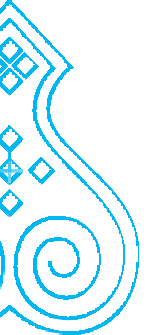 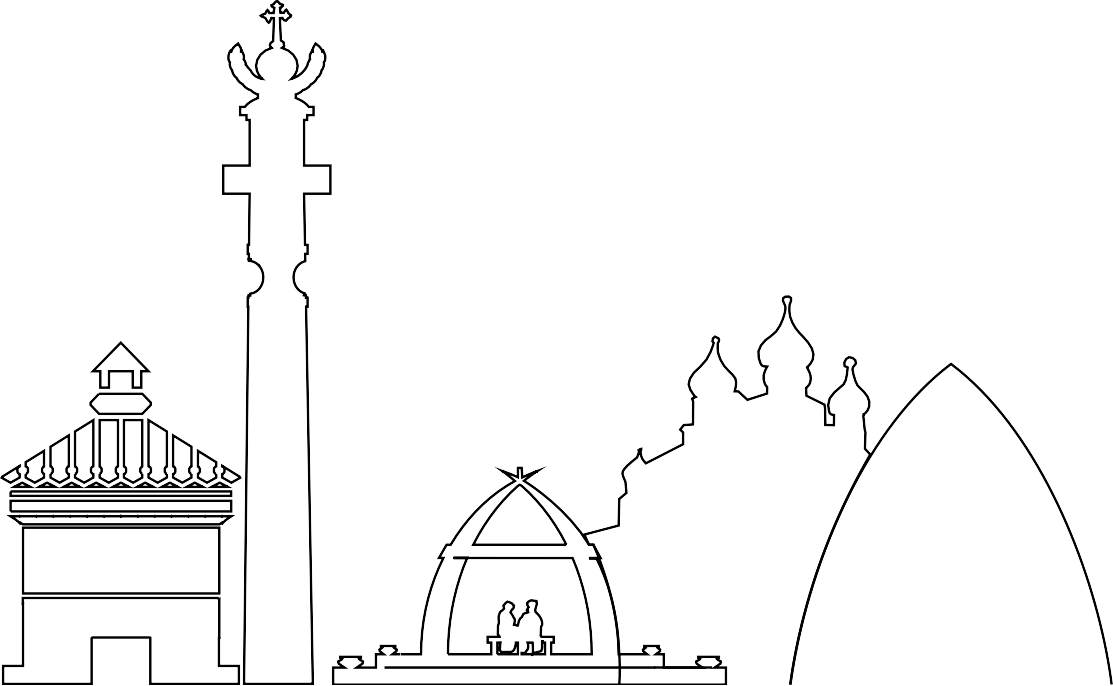 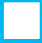 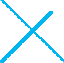 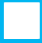 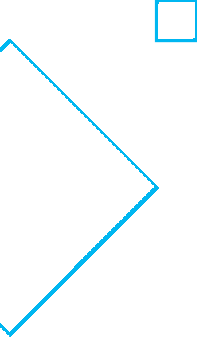 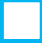 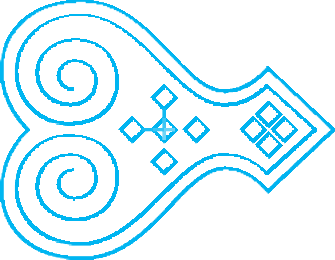 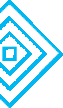 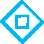 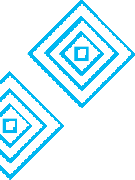 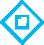 5
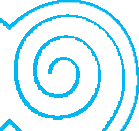 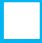 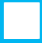 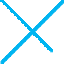 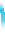 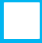 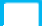 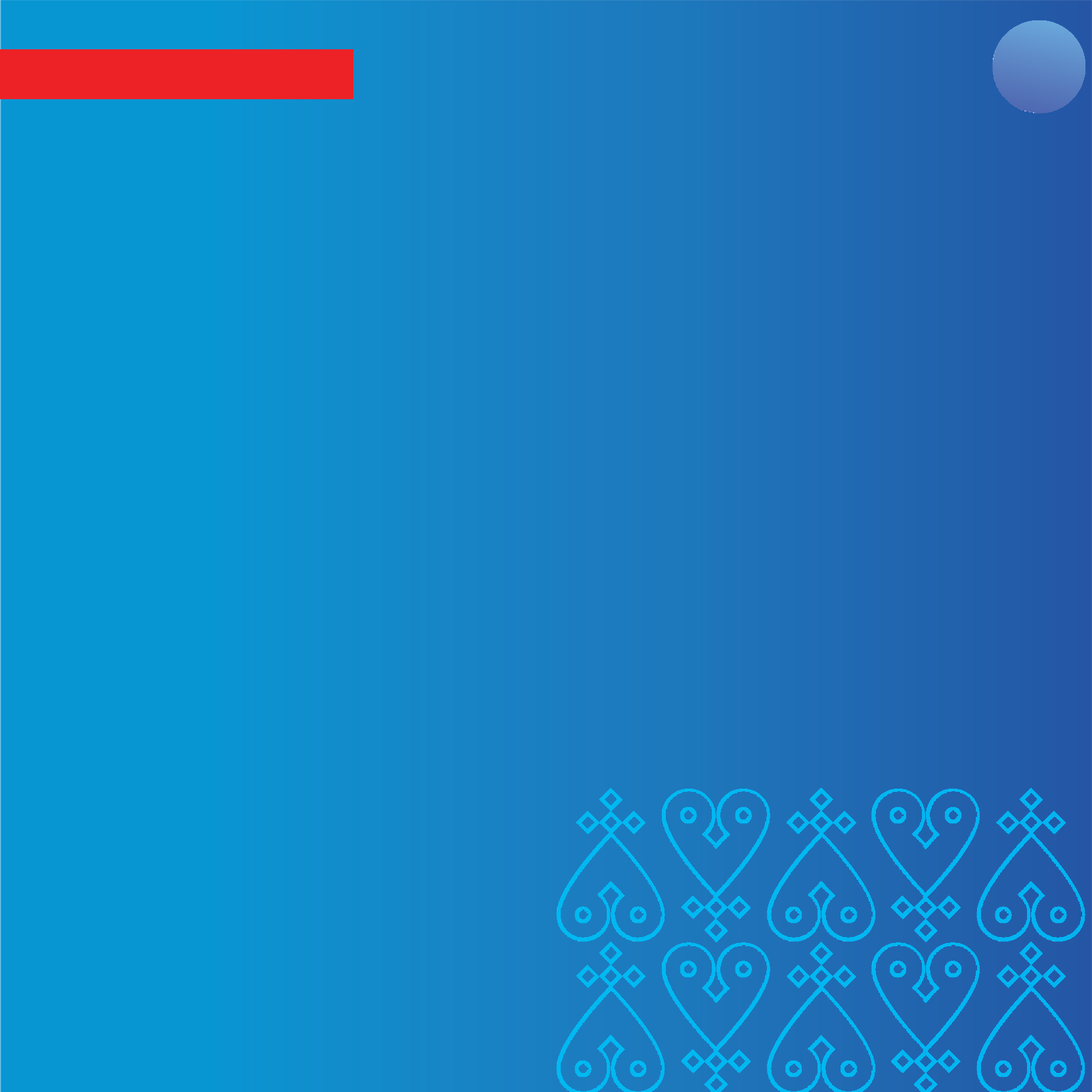 Вопросы
Продолжите предложение
В России праздник «День Учителя» официально отмечали…

1) начиная с эпохи Просвещения, при Екатерине II
2) праздник начали официально отмечать в Советском Союзе, с 1965 года
3) праздник отмечают с 1991 года, когда была основана Российская Федерация
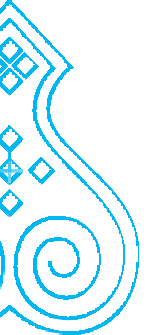 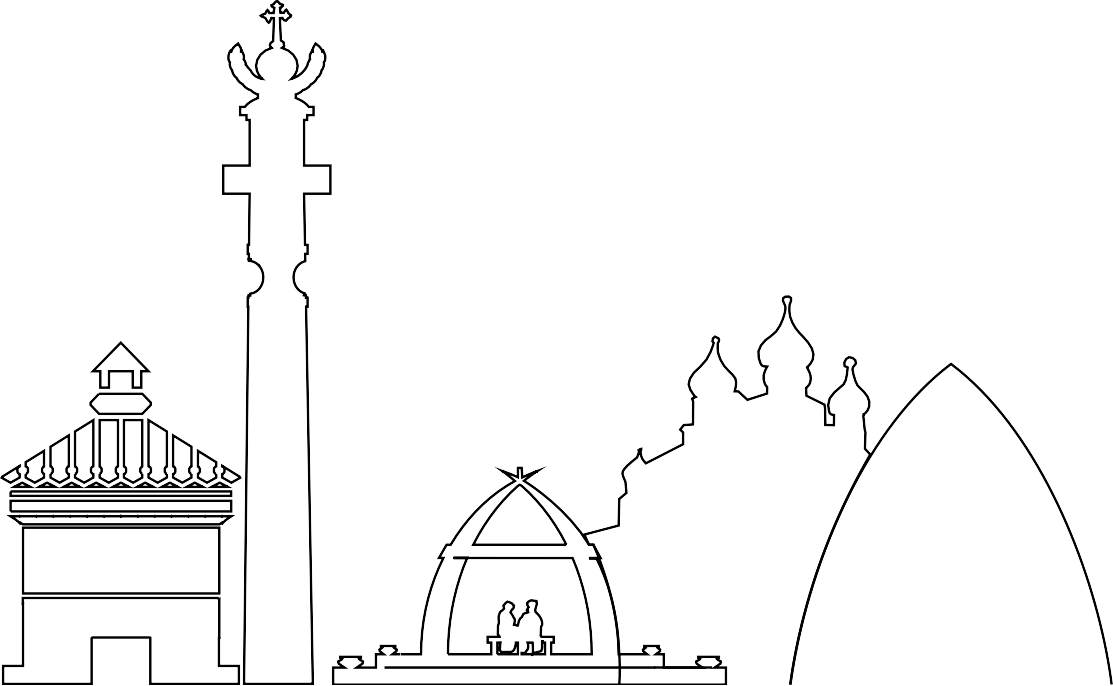 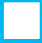 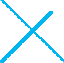 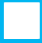 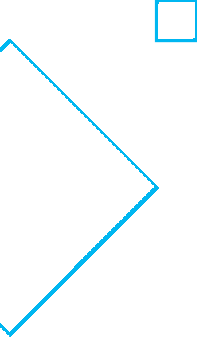 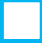 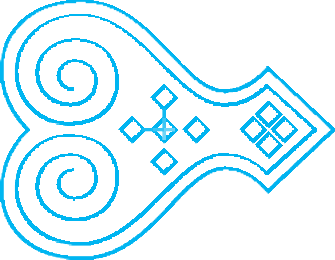 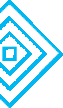 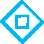 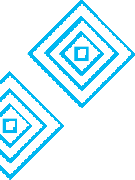 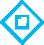 5
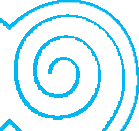 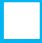 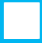 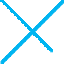 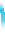 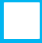 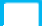 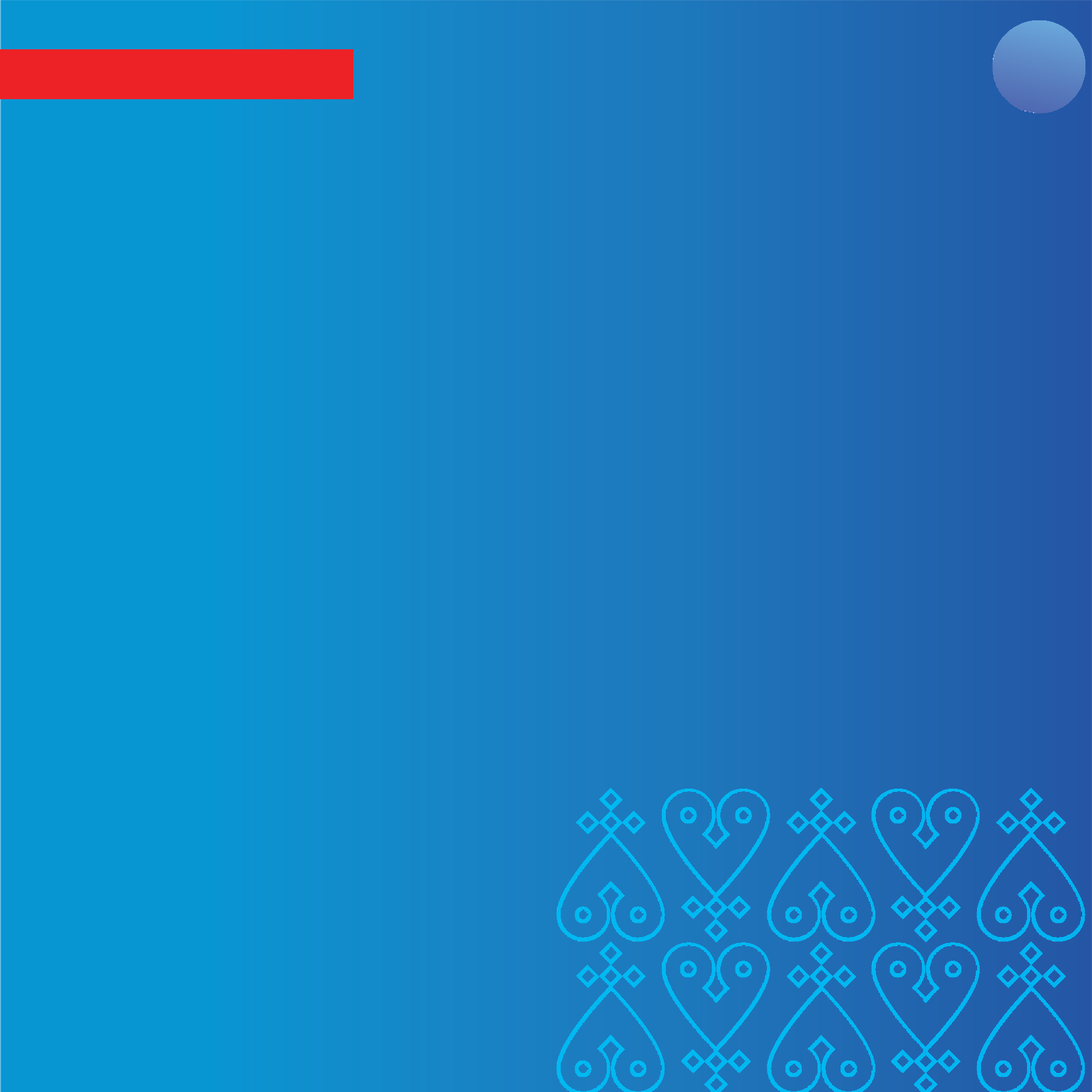 Вопросы
День Учителя имеет статус международного праздника?

1) Нет, День Учителя отмечается только в России с 1965 года
2) День Учителя отмечается 5 октября в странах, входящих в состав СНГ
3) День Учителя отмечают во всем мире с 1994 года
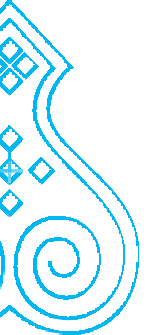 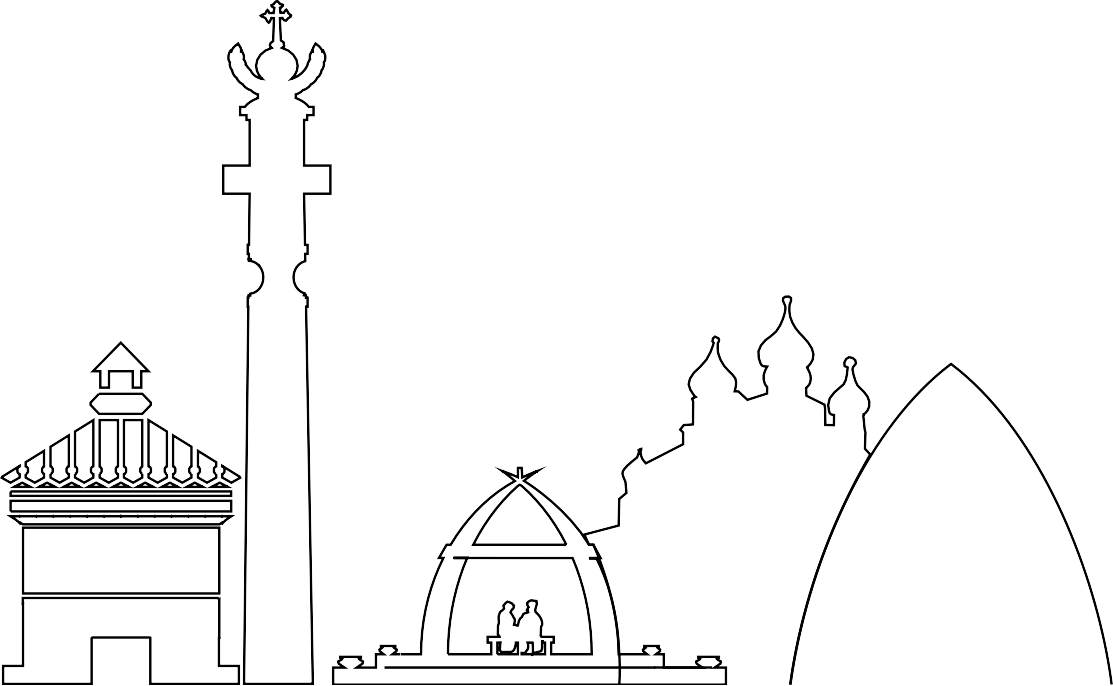 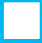 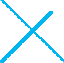 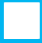 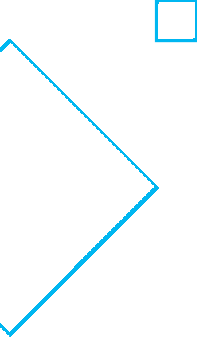 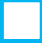 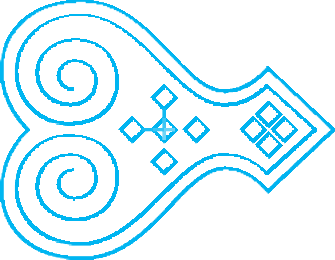 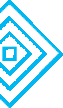 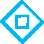 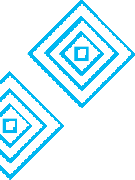 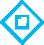 5
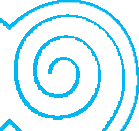 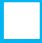 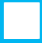 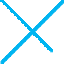 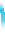 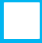 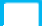 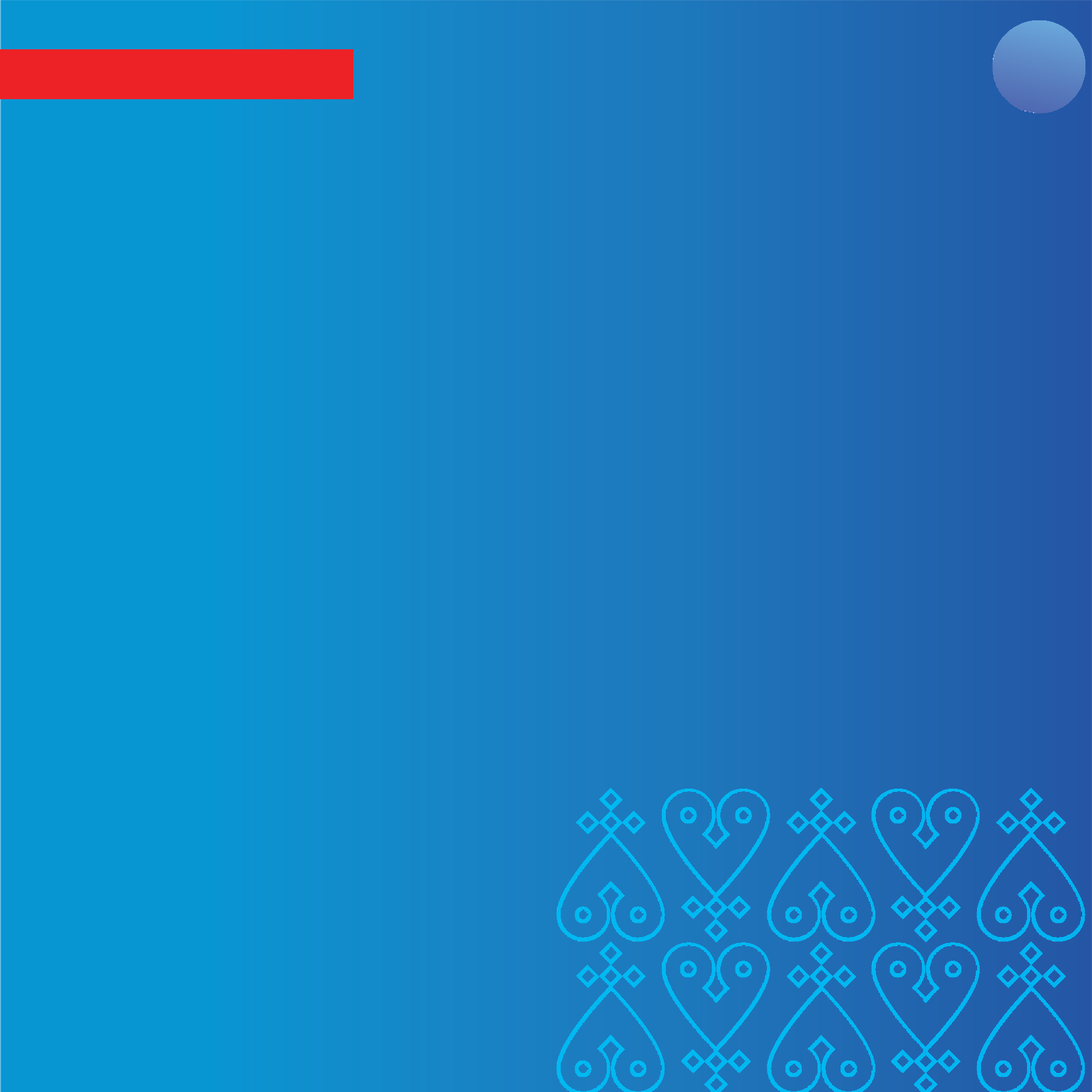 Вопросы
Во всех странах учителей-женщин больше, чем учителей-мужчин? 

1) Верно, процентное соотношение женщин в этой профессии больше во всем мире

2)Неверно, в Японии процент женщин-преподавателей составляет 32%
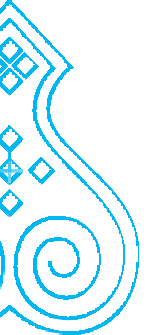 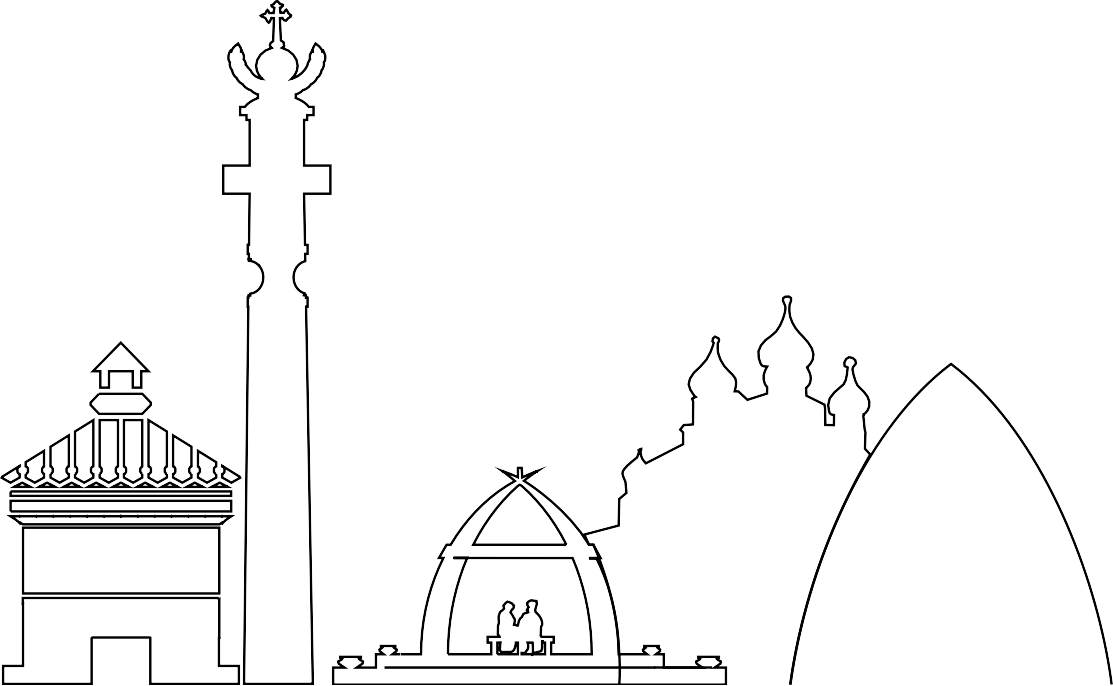 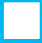 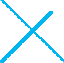 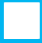 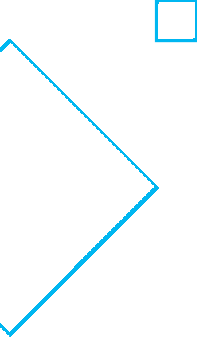 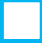 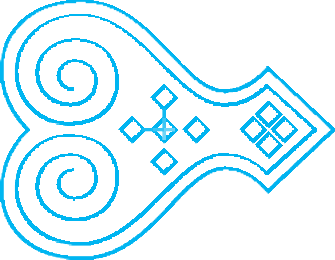 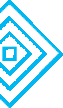 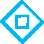 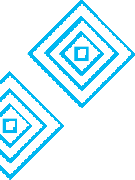 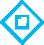 5
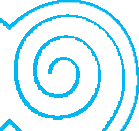 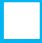 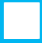 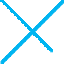 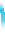 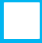 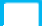 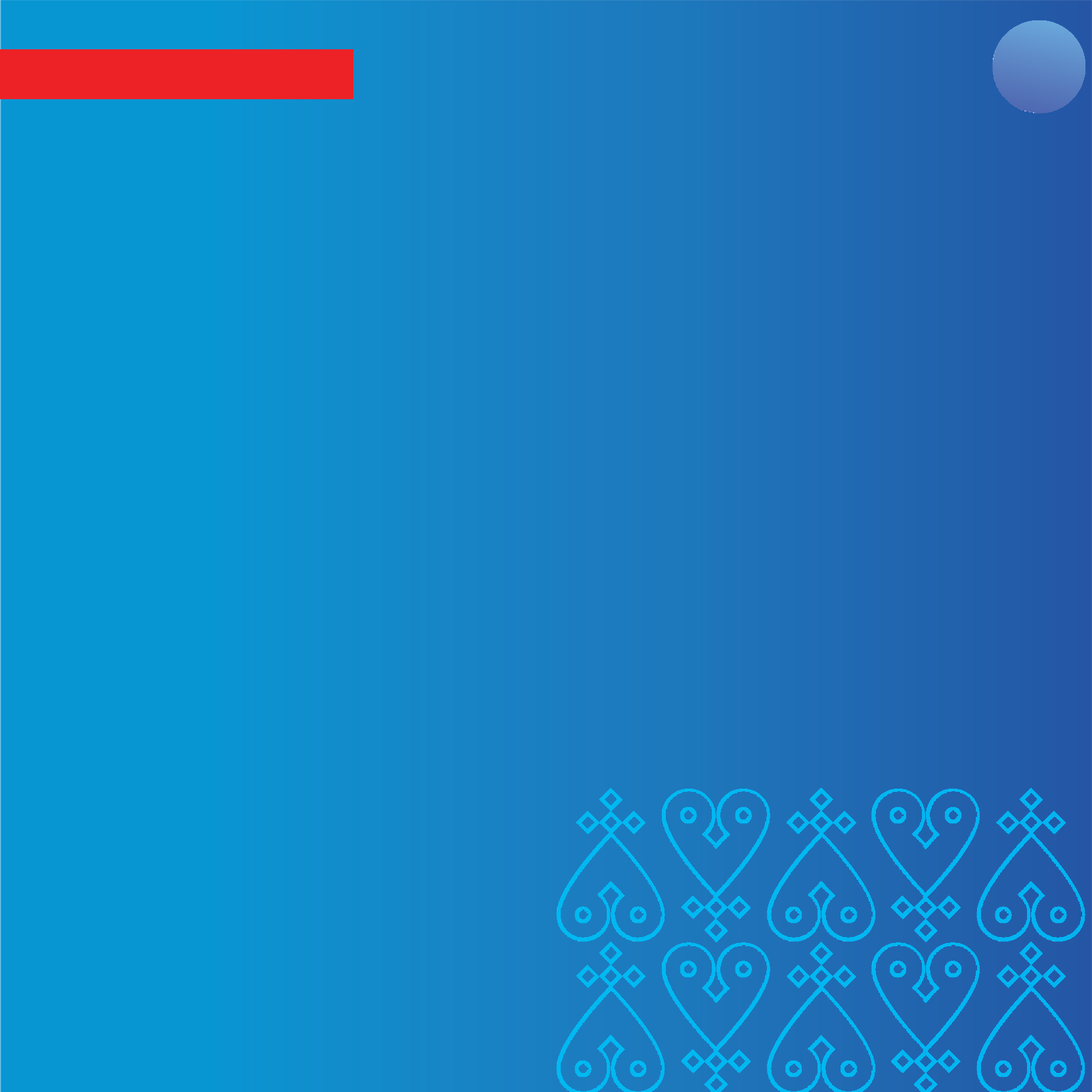 Вопросы
Как называли учителя арифметики в Древнем Риме?

1) «калькулятором»
2) «мудрым»
3) «вычисляющим»
4) «арифметосом»
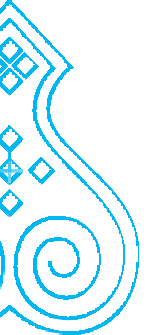 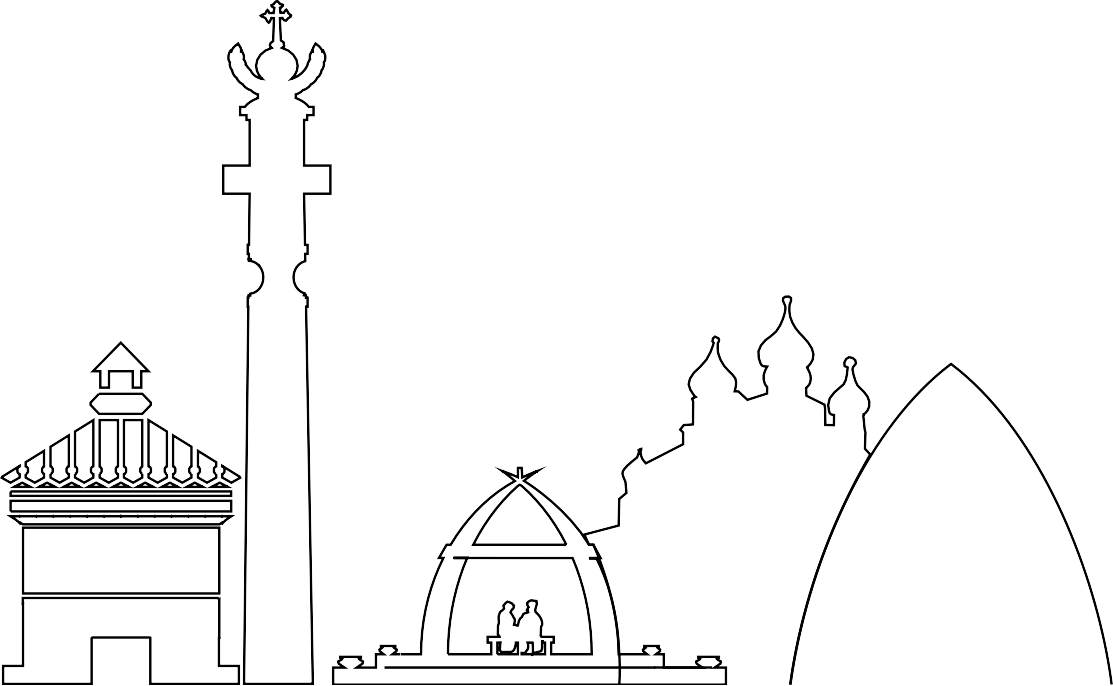 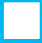 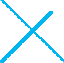 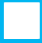 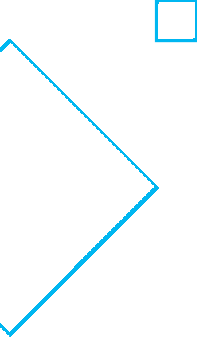 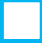 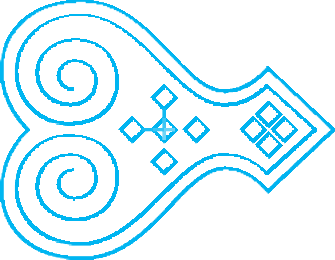 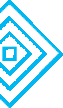 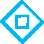 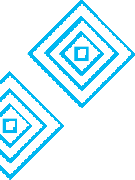 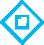 5
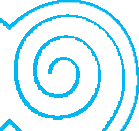 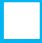 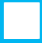 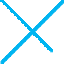 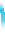 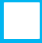 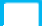